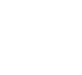 Marketing pro živnostníky a malé firmy
Adam Pražan
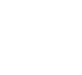 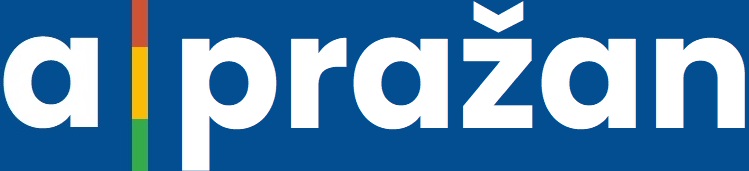 Obsah
Jak vytvořit atraktivní webové stránky a zvýšit jejich důvěryhodnost.
Jak určit správná klíčová slova pro vyhledávače.
Povíme si jak funguje lokální SEO a PPC reklamy.
Okrajově probereme sociální sítě v kontextu celého projektu.
Diskuse a prostor na dotazy.
O mně
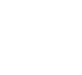 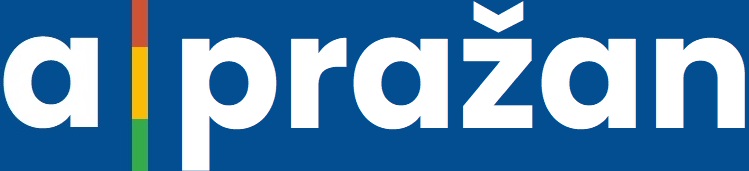 O mně
Marketingem a podnikáním se zabývám od 2014 / 2016.
Založil jsem výrobní firmu na oříšková másla - slinta.cz.
Tvořím weby + komplexní marketing pro menší podnikatele.
Specifikace moderního webu
Specifikace moderního webu
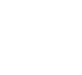 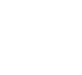 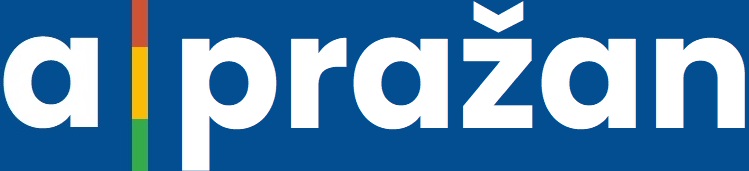 Specifikace moderního webu
Lidé spíše skenují než čtou.
Nutné odpovědět na dotazy během pár sekund.
Přehlednost webu je klíčová.
Osobně mám rád jednoduché a minimalistické weby.
Specifikace moderního webu
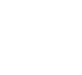 Odpovědět na dotazy co nejrychleji
Návštěvník musí najít klíčové informace do pár sekund.
Př: Odpověď na otázku v článku dávat na první místo.
Na podstránkách správně strukturovat informace.
Specifikace moderního webu
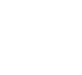 Správná délka textu
Vyhnout se přehlcení textem.
Text správně formátovat.
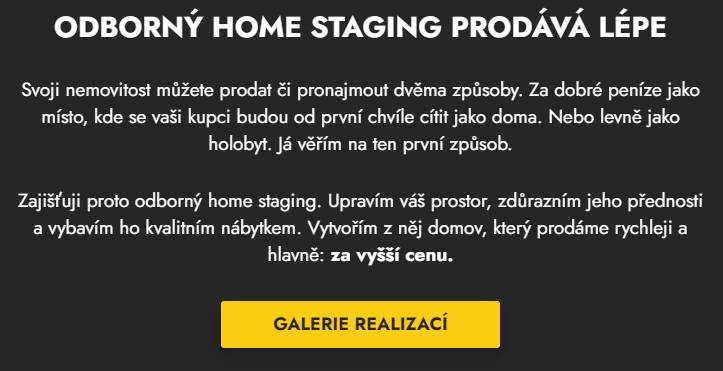 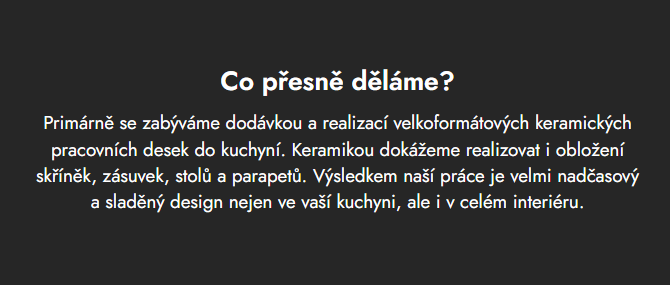 Specifikace moderního webu
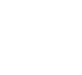 Jednoduchost je svatý grál
Jednoduchý web je rychlejší a levnější na tvorbu. :)
Web působí čistě = je elegantní.
Na webu nejsou rušivé prvky  = návštěvník vidí co chcete, aby viděl.
Člověk nemá rozhodovací paralýzu.
Specifikace moderního webu
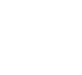 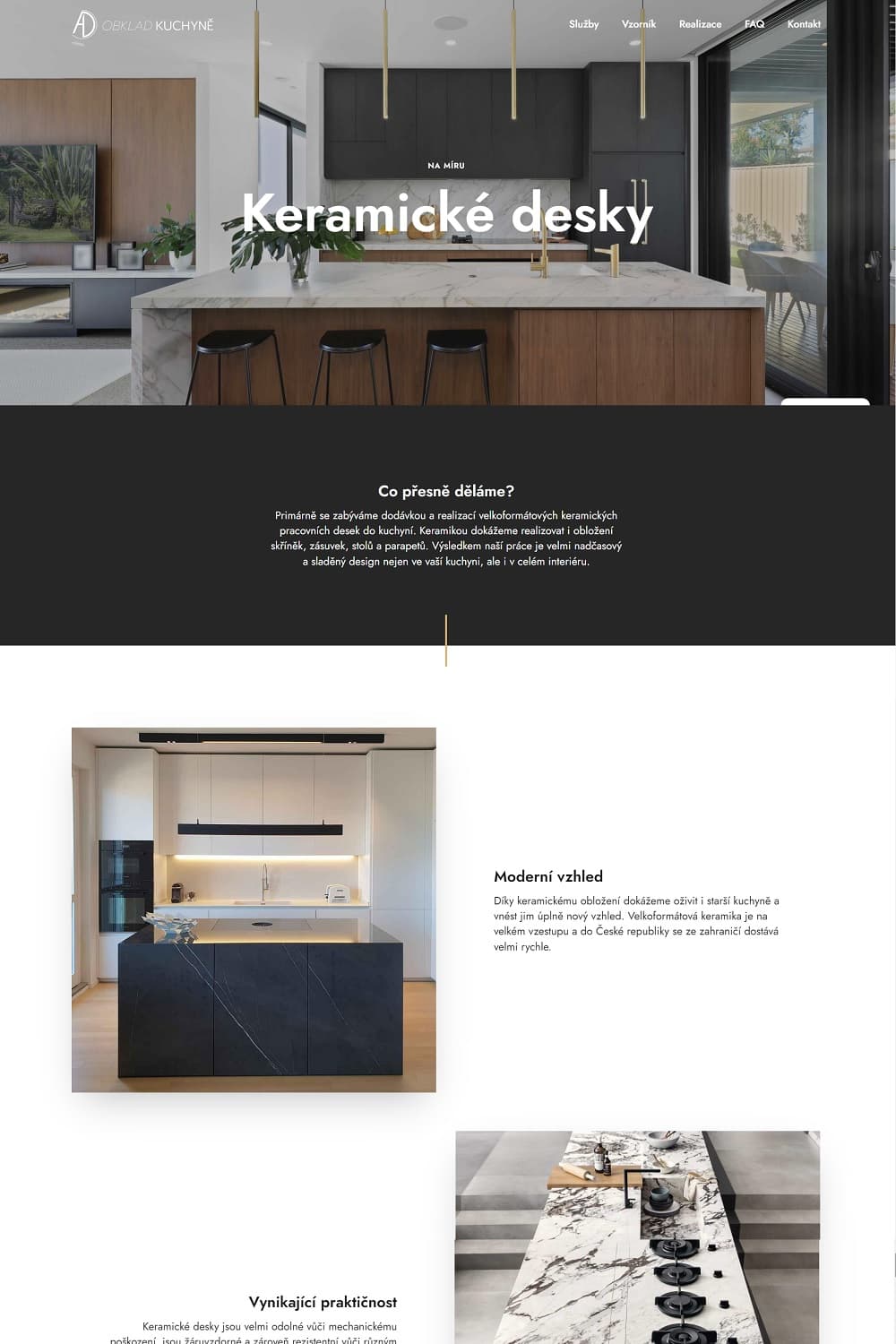 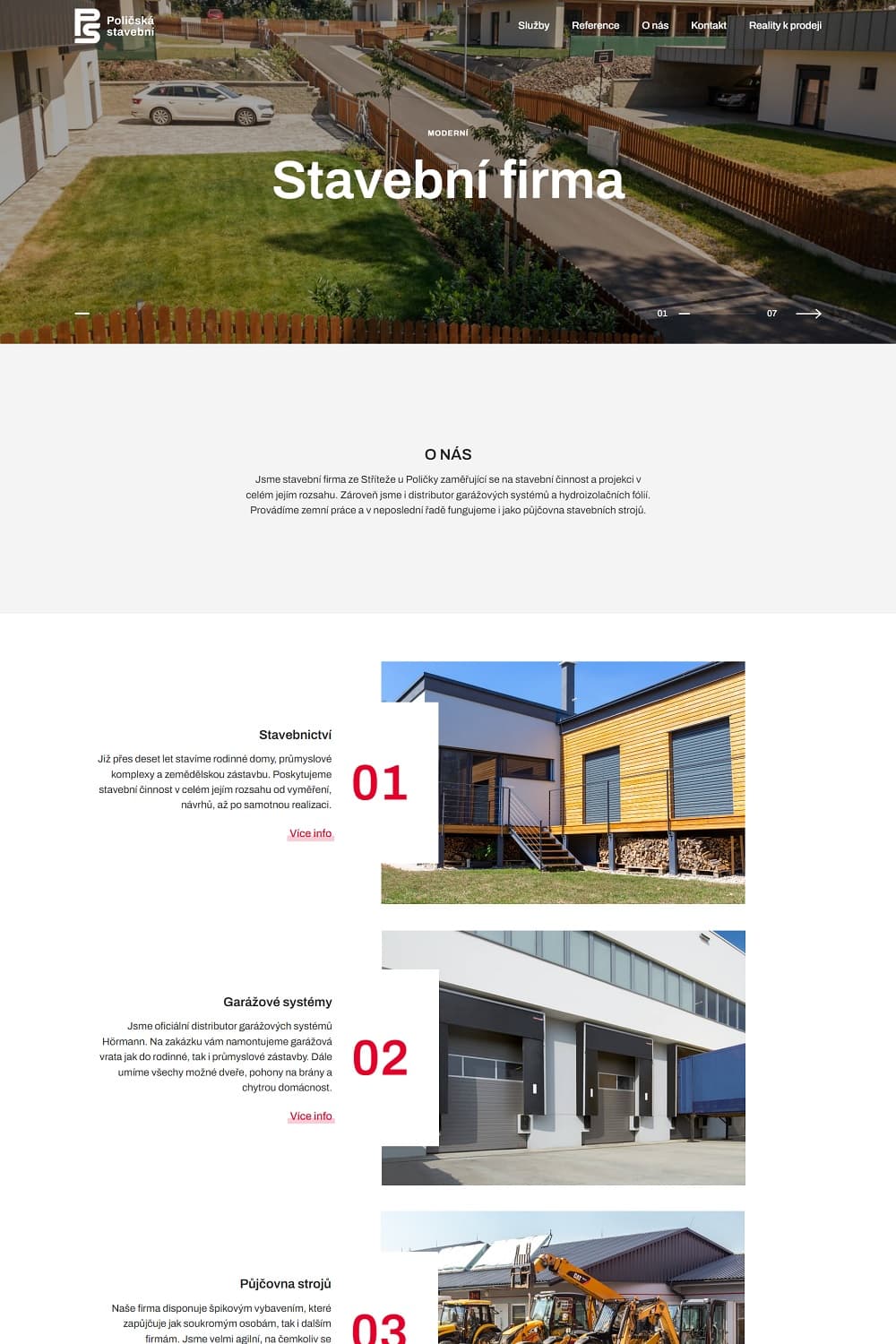 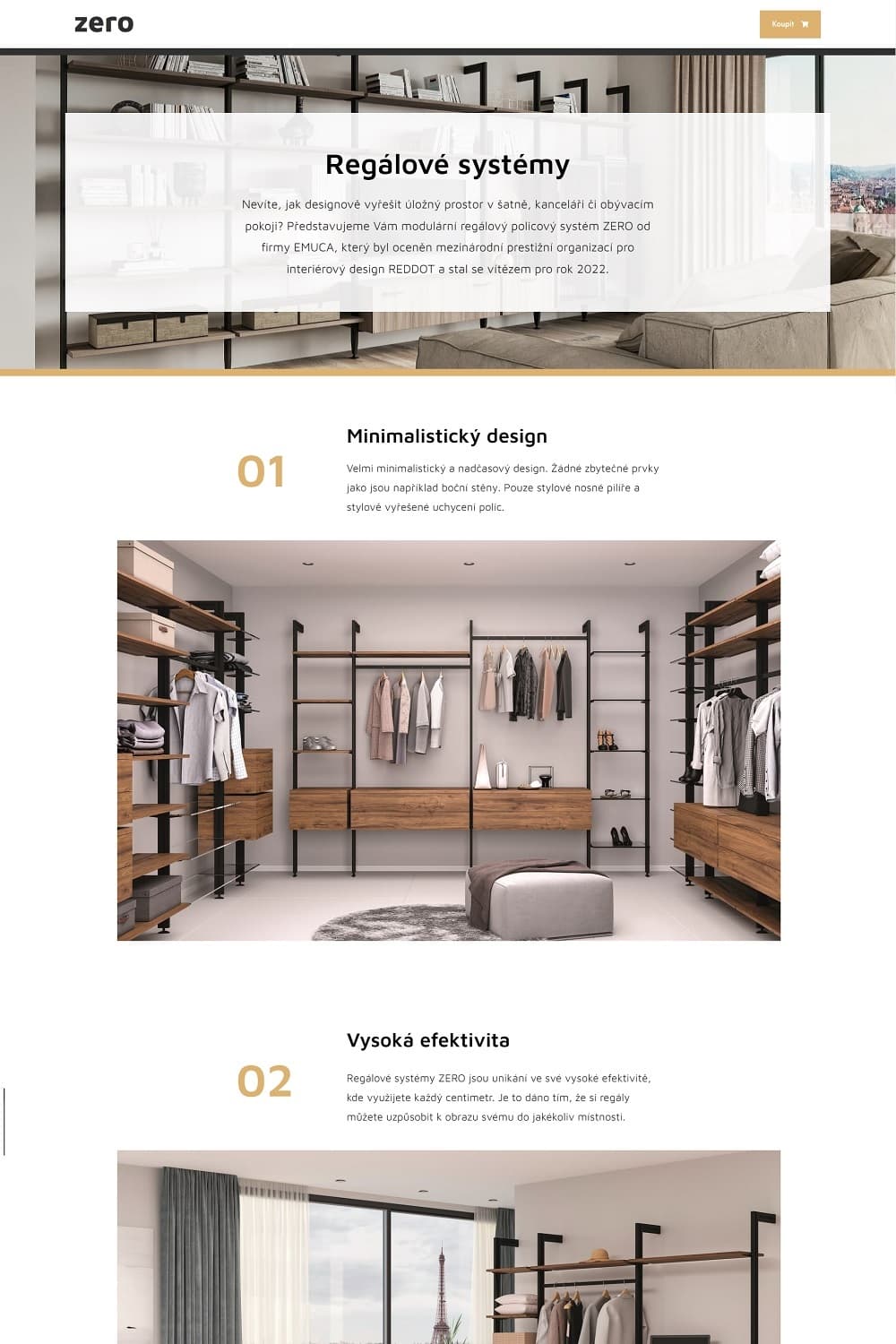 Jak zvýšit důvěryhodnost
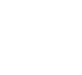 Jak zvýšit důvěryhodnost
Viz předchozí body.
Web se musí líbit + hezké obrázky + autentičnost.
Nutnost mít uvedeny klíčové informace:
tel, e-mail, IČ, adresu, platební metody apod.
Doprovodný obsah na zvýšení autority (blog).
Aktivita na soc. sítích.
Jak zvýšit důvěryhodnost
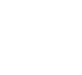 Jak zvýšit důvěryhodnost
Reference / realizace.
Obchodní podmínky.
Často kladené otázky.
Váš příběh, info o vás.
Aktualizovaný datum v patičce.
Klíčová slova
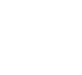 Klíčová slova
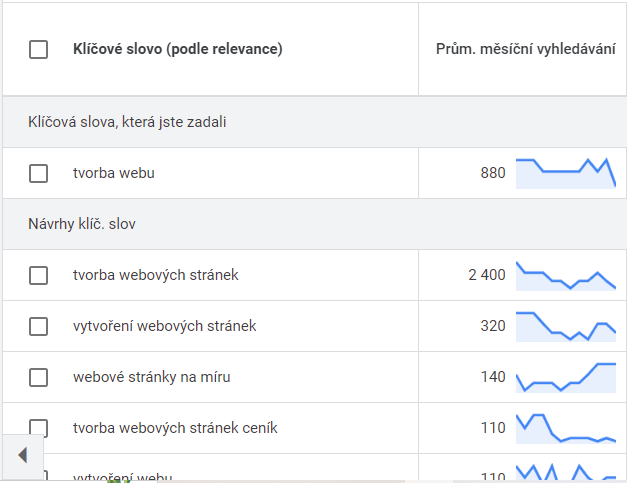 Co je to klíčové slovo?
Co je to vyhledávací dotaz?
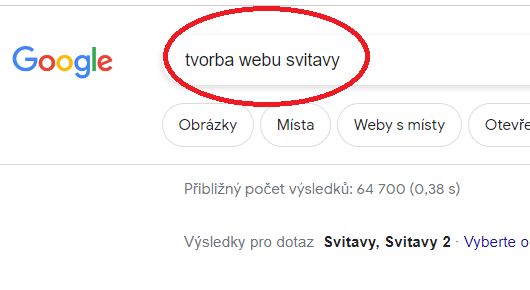 Klíčová slova
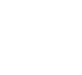 Klíčová slova
Short tail = tričko.
Long tail  = červené tričko s dlouhým rukávem.
Klíčová slova
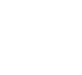 Short tail
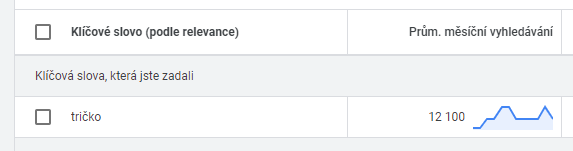 Velká konkurence.
Velká hledanost.
Malá šance na organickou návštěvnost.
Velká cena za proklik u PPC (CPC = 8 - 33 Kč).
Klíčová slova
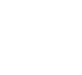 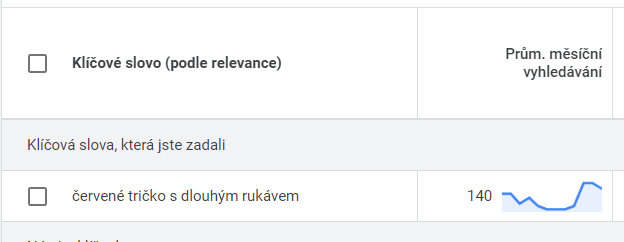 Long tail
Menší konkurence.
Menší hledanost.
Větší šance na organickou návštěvnost.
Menší cena za proklik u PPC (CPC = 5 - 15 Kč).
Klíčová slova
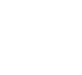 Jaké klíčové slovo zvolit?
Pro malé podnikatele raději long taily.
Větší šance na zaindexování obsahu (hlavně článků).
Menší útrata u PPC reklam.
Reklamy lze lépe optimalizovat s obsahem webu = menší bounce rate.
Co je to SEO
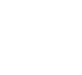 SEO
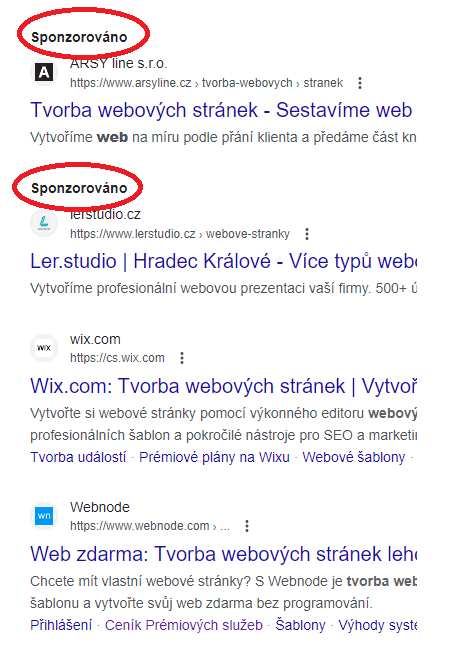 Co je to SEO?
Co dělat pro organickou návštěvnost.
On page / Off page faktory.
Částečně ovlivňuje lokální SEO.
Dohledatelnost webu
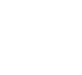 Dohledatelnost webu
Web by měl obsahovat relevantní klíčová slova (KW).
KWs mít hlavně v nadpisech - H1, H2, H3…
Umístit KWs do meta tagů - titles, descriptions (vyšší CTR).
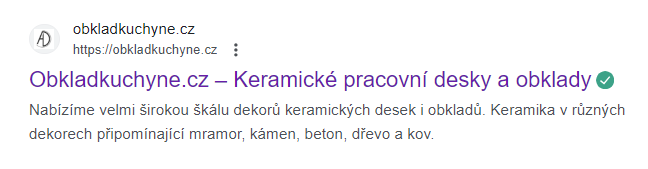 Dohledatelnost webu
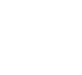 Klíčová slova v textu
Nepřehltit web klíčovými slovy - hlavně v textu.
Texty a popisky psát pro lidi, ne pro vyhledávače.
Nedělat zastaralé praktiky:
katalogové odkazové portály,
spam KWs v patičce,
skrývání KWs na stránce pomocí kódu.
PPC reklama
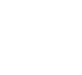 PPC reklama
Co je to PPC reklama?
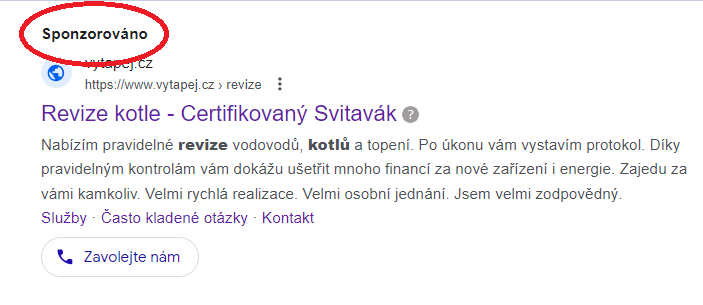 PPC reklama
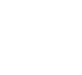 PPC reklama
Cílit vždy na určitou lokalitu.
Co jsou to shody klíčových slov.
Cílit na přesné / frázové shody.
Necílit na volné shody a pak vylučovat KWs = stojí vás to zbytečně cash.
Bacha na identifikovanou osobu.
Optimalizace webu
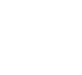 Optimalizace webu
Podle analýzy KWs optimalizovat postupně web.
Dávat lidem odpovědi na jejich vyhledávací dotazy.
Sledovat chování návštěvníků.
Sledovat statistiky.
Lokální SEO
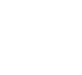 Lokální SEO
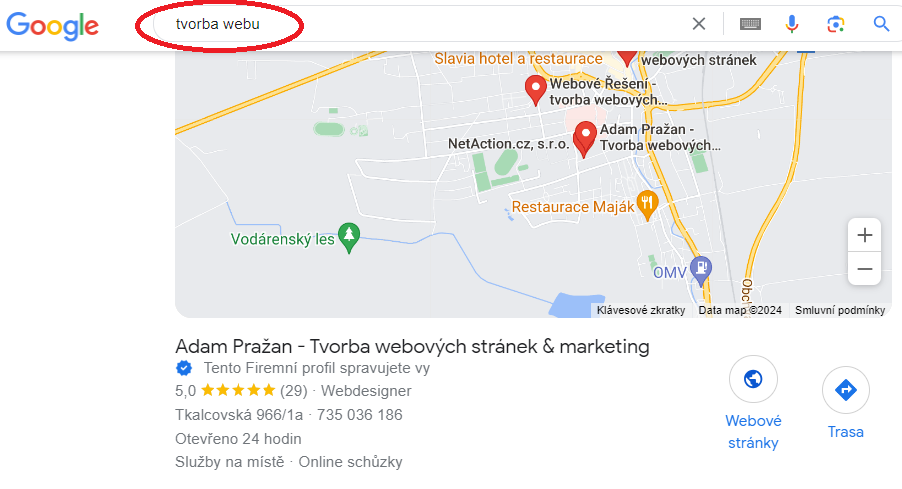 Co je to lokální SEO?
Lokální SEO
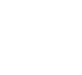 Lokální SEO
Řádně vyplnit profil. 
Do názvu, popisu i služeb přidat KWs.
Propárovat s webem.
Sbírat reálné recenze.
Osobně doporučuji psát i aktuality (nemám změřeno).
Sociální sítě
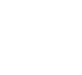 Sociální sítě
Skvělý doplněk k webu.
Aktivita = super skrze důvěryhodnost.
Dobrý akviziční kanál pro specifické obory.
Působí hlavně na emoce, oproti PPC.
Spolupráce
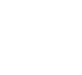 Spolupráce
Hledat klíčové spolupráce.
Já spolupracuji s grafiky.
Důležité vytvořit vztah a připomínat se.
Shrnutí
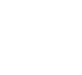 Shrnutí, co si odnést
Vytvořte si přehledný informativní web.
Založte si firmu na Google a sbírejte recenze.
Vyzkoušejte přesně cílenou PPC reklamu / social.
Vytvářejte spolupráce.
Rozvíjejte sociální sítě (pokud to u vás dává smysl).
Tvořte hodnotný obsah, optimalizujte web.
Rozloučení
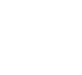 Děkuji za pozornost
Potřebujete pomoc s vaším projektem?
www.adamprazan.cz
+420 735 036 186
info@adamprazan.cz
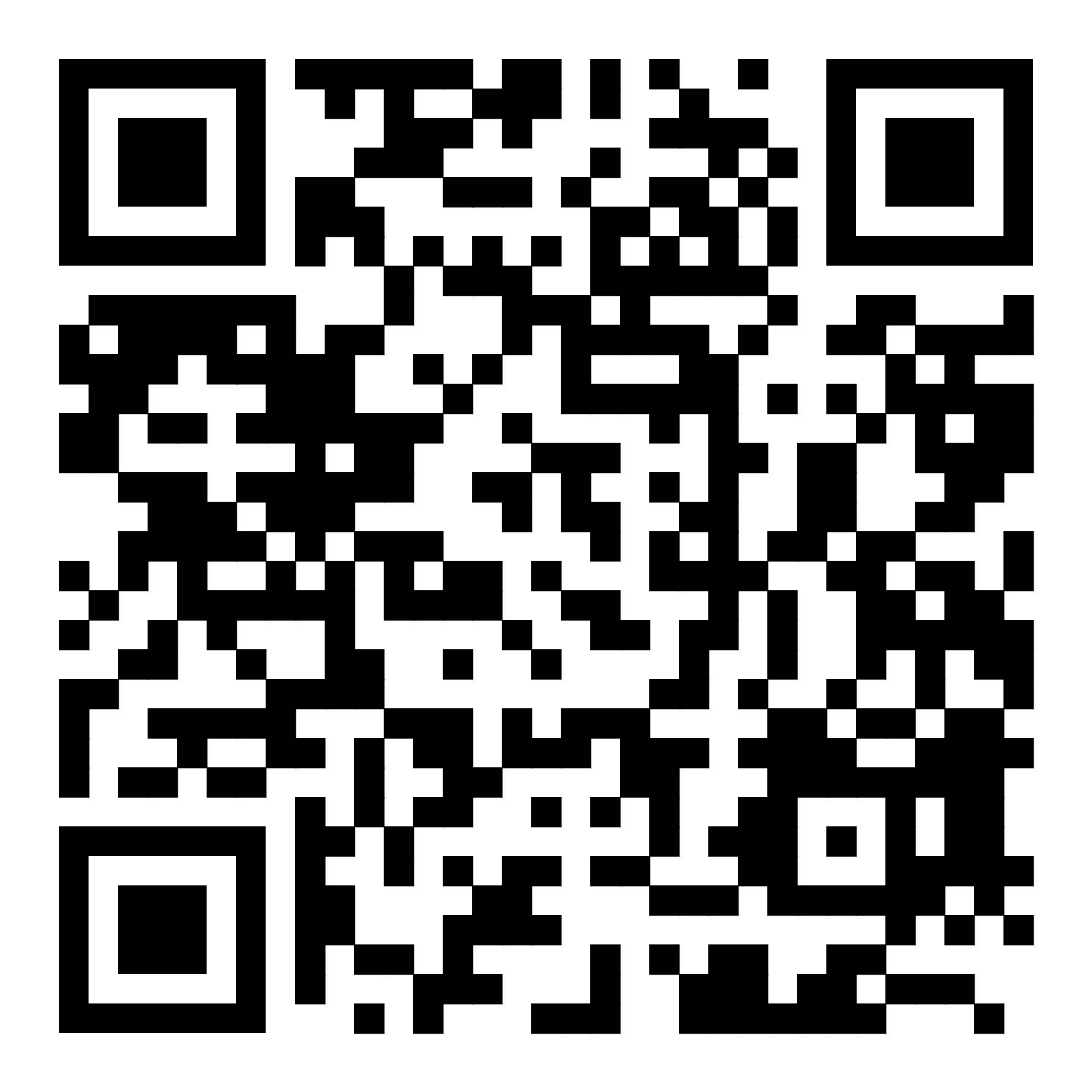